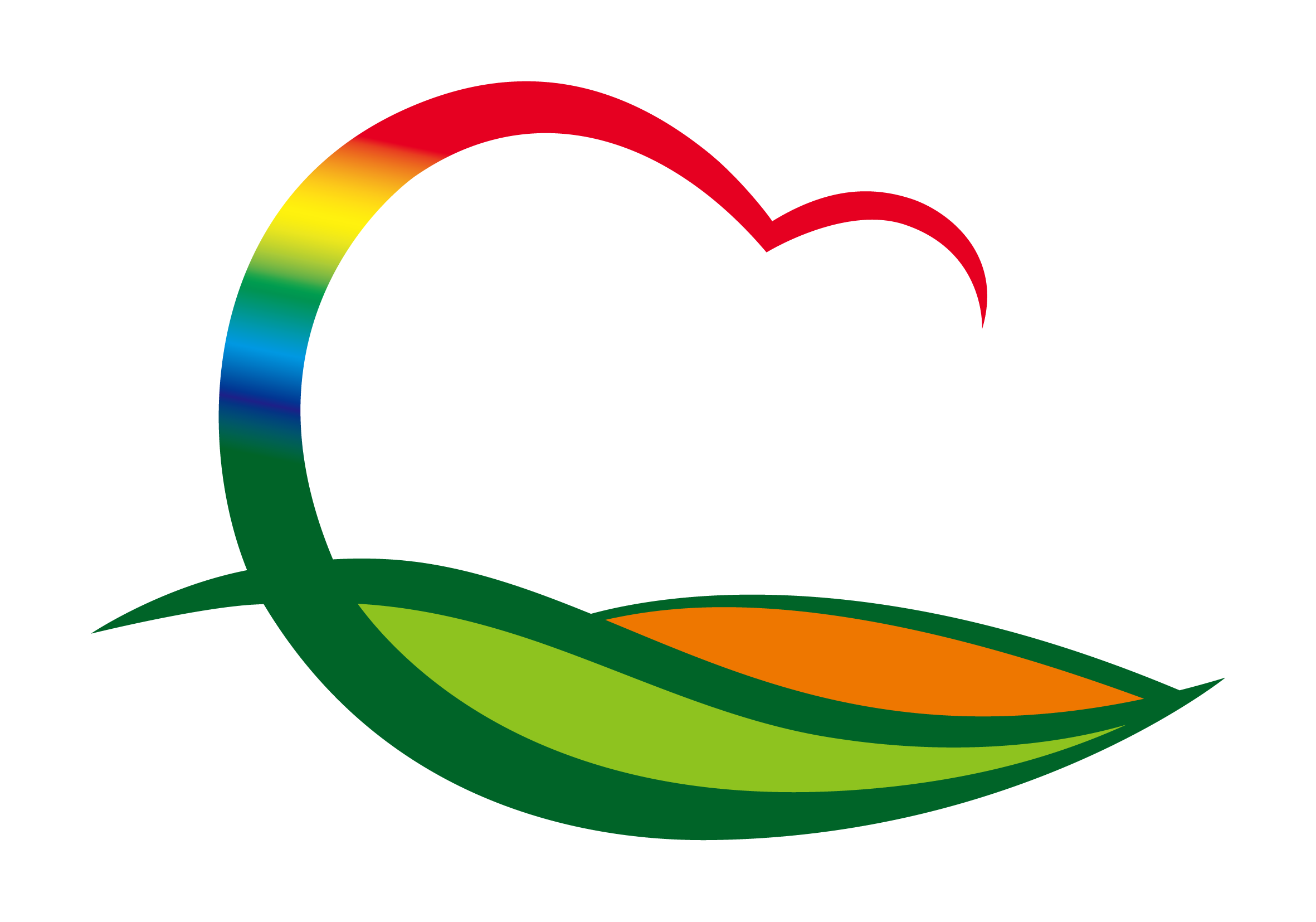 기획감사과
1. 제4기 영동군 SNS 홍보단 팸투어 접수
 8. 4.(금) 18:00까지 / 제4기 영동군 SNS 홍보단원 40여명 
 1박 2일 관내 팸투어 계획서 접수
2. 2023년도 제2회 추경예산 편성
예산안 조정 및 실무심의 : 8. 2.(수) 까지 
예산안 보고(결재) : 8. 21.(월) 
예산안 의회 제출 : 8. 28.(금)
3. 손해배상 관련 변론기일
 8. 3.(목) 13:30 / 박정훈 변호사